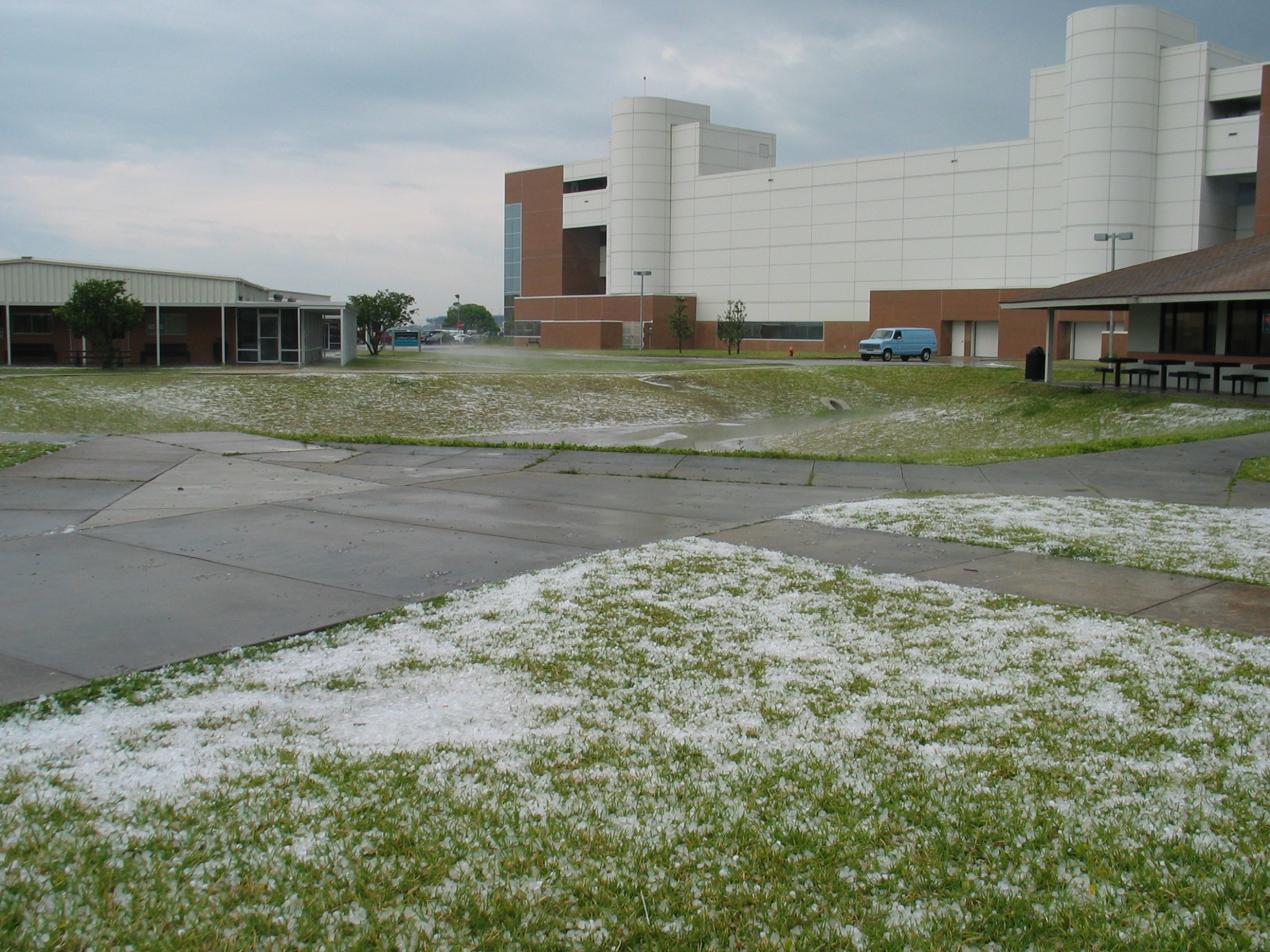 The May 4 2005 Hailstorm
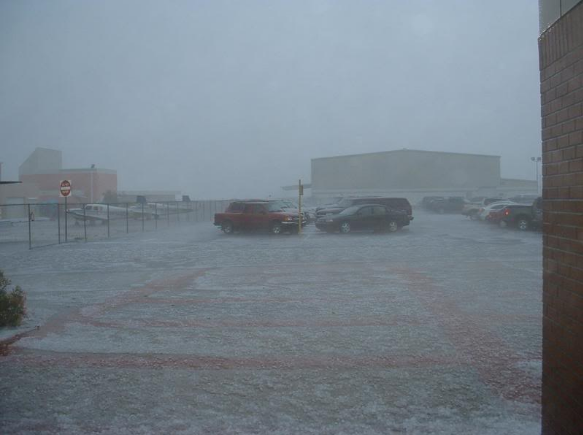 Holy #%*@! Let’s see…I know I’ve got Allstate’s number here somewhere…
A Meteorologist’s
 Badge of Honor
Holy #%*@! Let’s see…I know I’ve got Allstate’s number here somewhere…
Then, a strange pall settled across the runway…
But wait…what’s that on the runway?
An airplane emerges from the fog…
Holy #%*@! Let’s see…I know I’ve got Allstate’s number here somewhere…
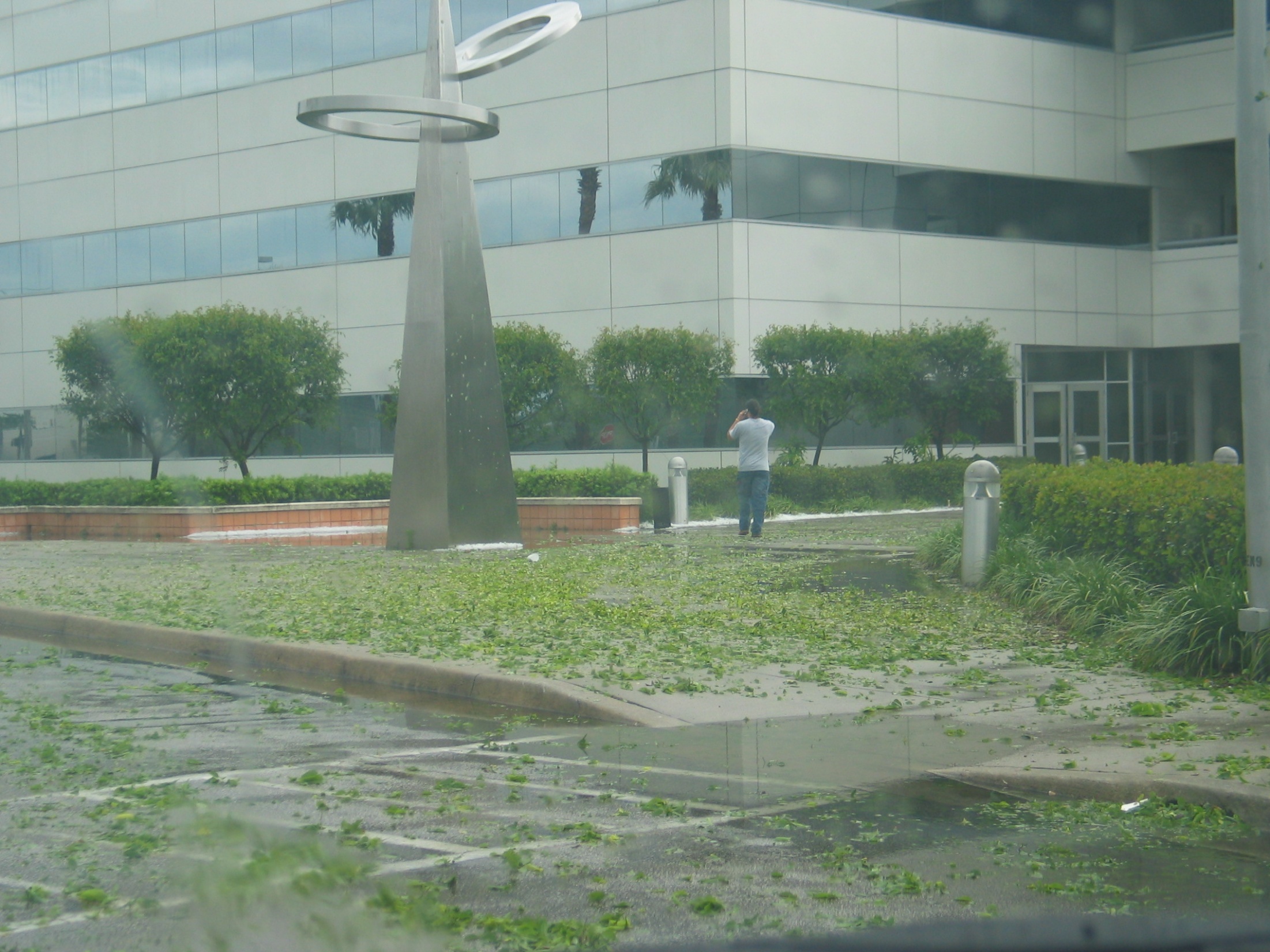 Thanks to the following for providing pictures:
Rob Haley
Randy Barry
Randy Griffith